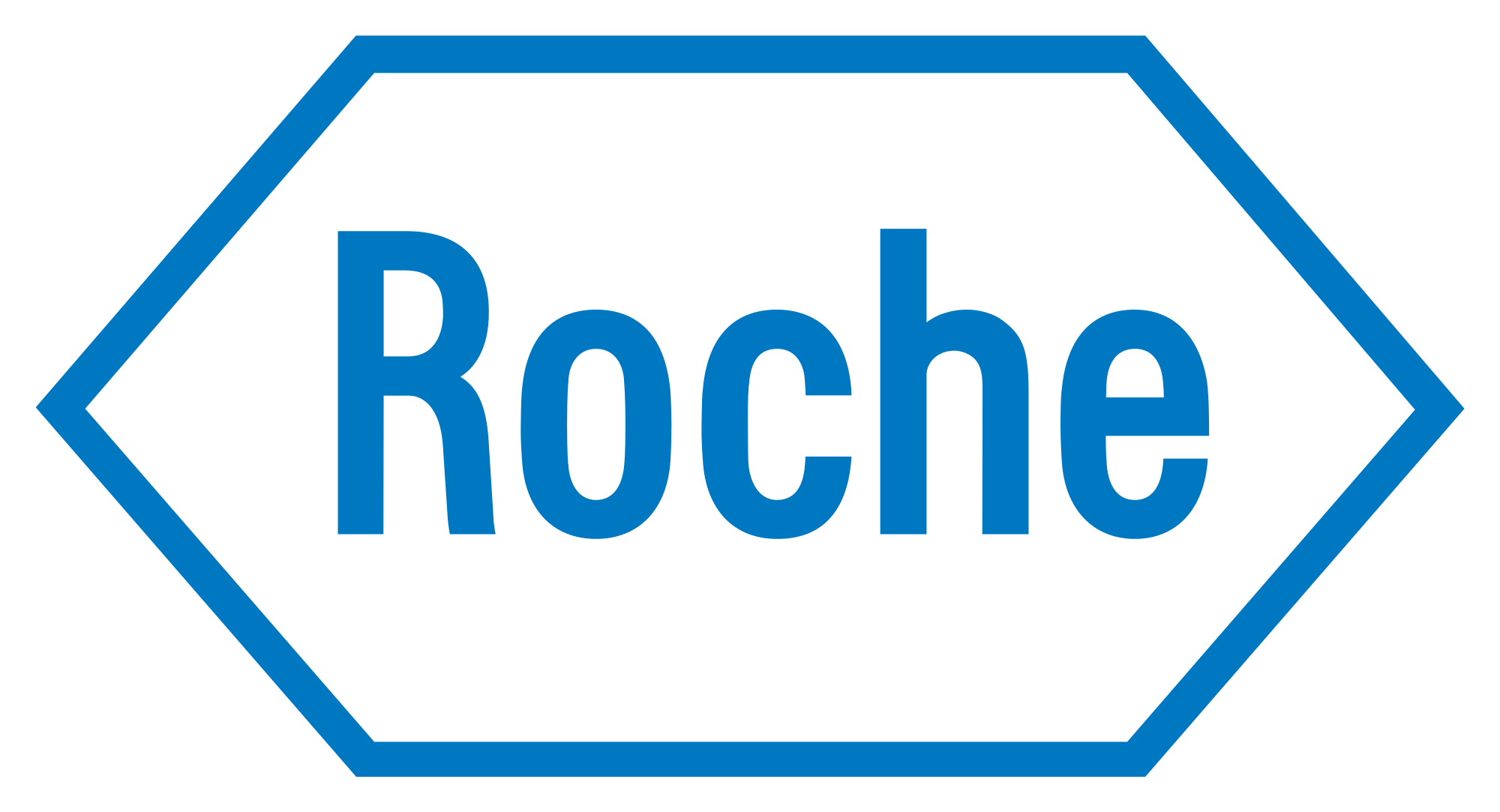 This activity has been supported by a grant from Roche Products Ltd
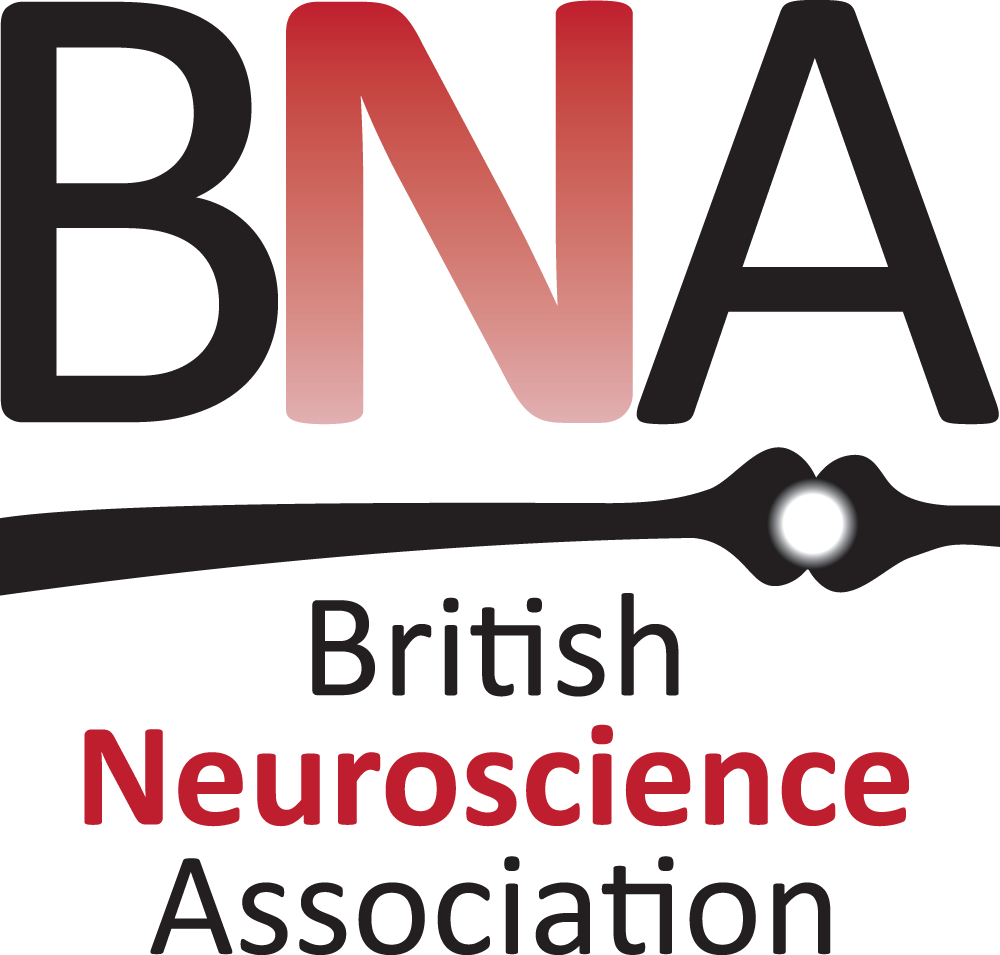 Teenage
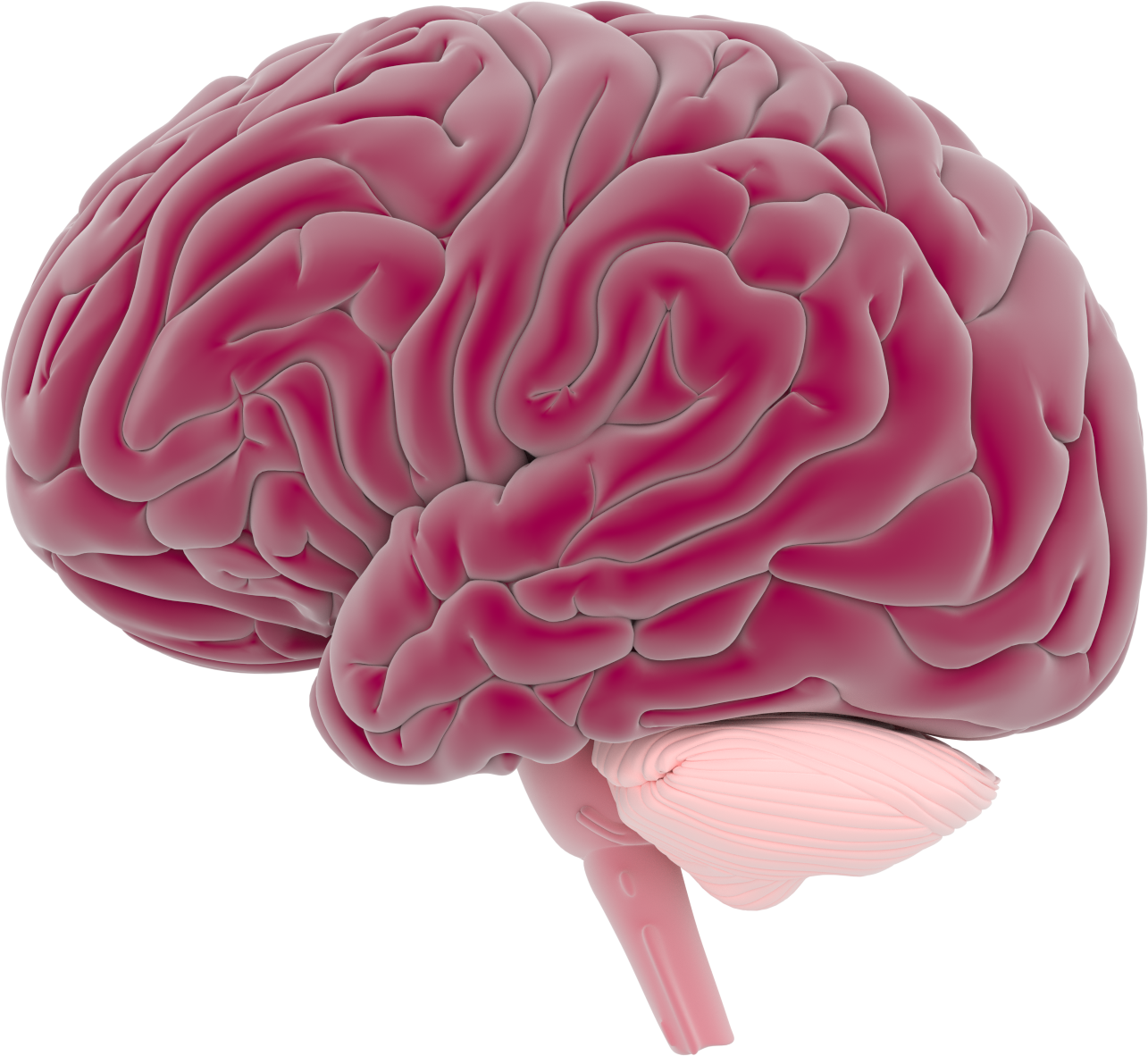 brain
'Presenter 2' 
'Presenter 2 role'
'Presenter 1' 
'Presenter 1 role'
Contents:
The Developing Brain
Sense of Self
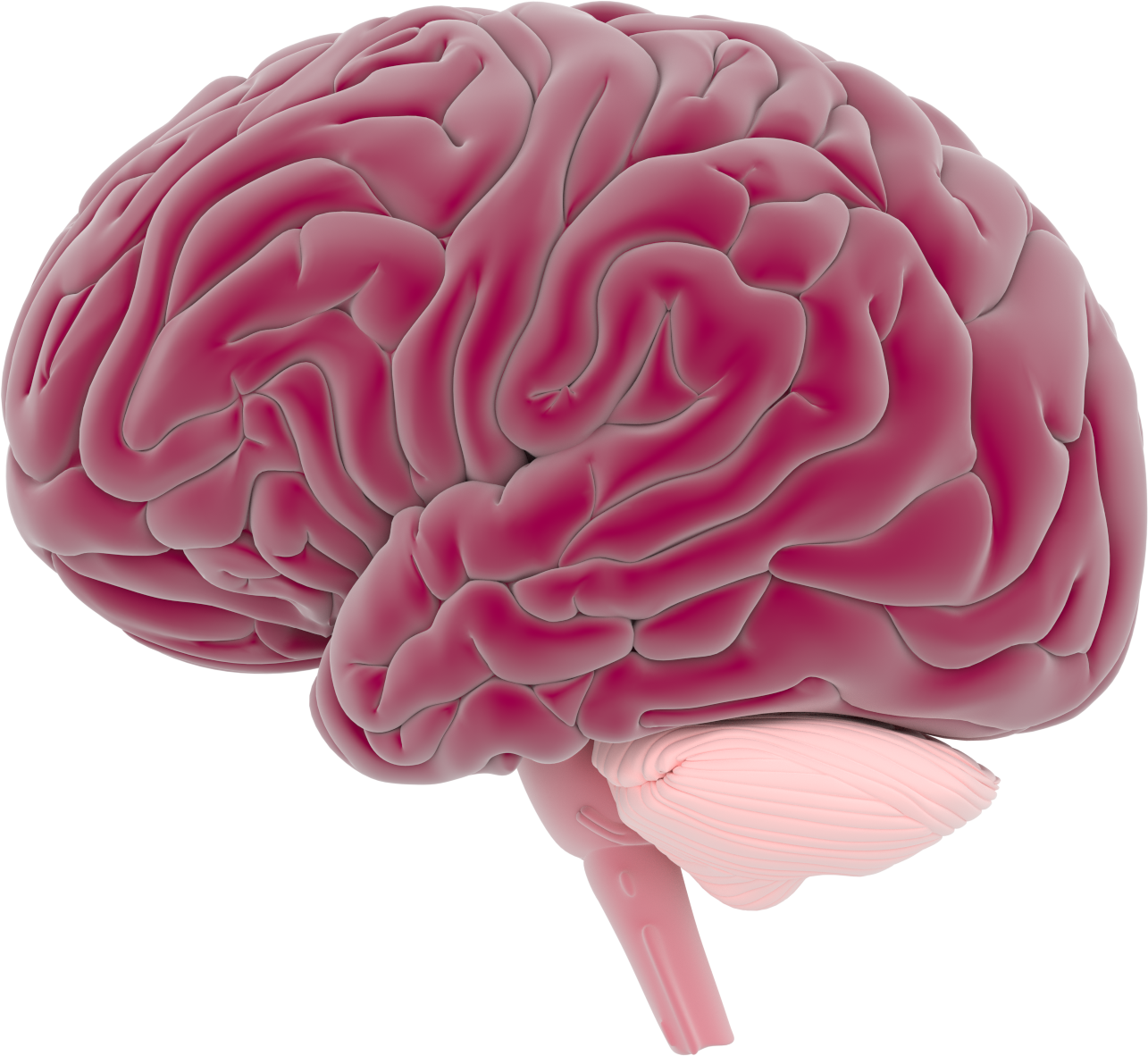 Risk-taking
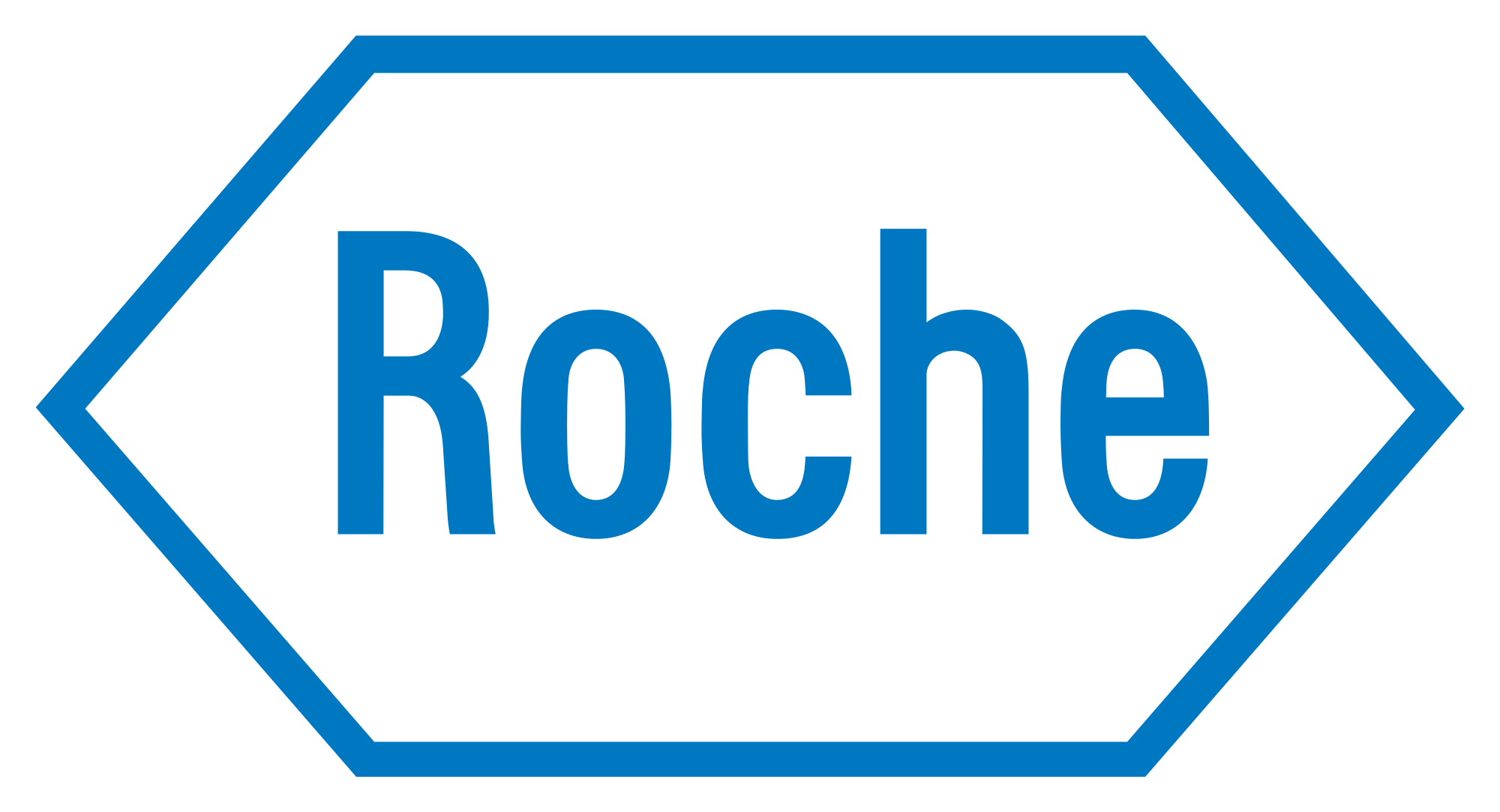 This activity has been supported by a grant from Roche Products Ltd
The Developing Brain
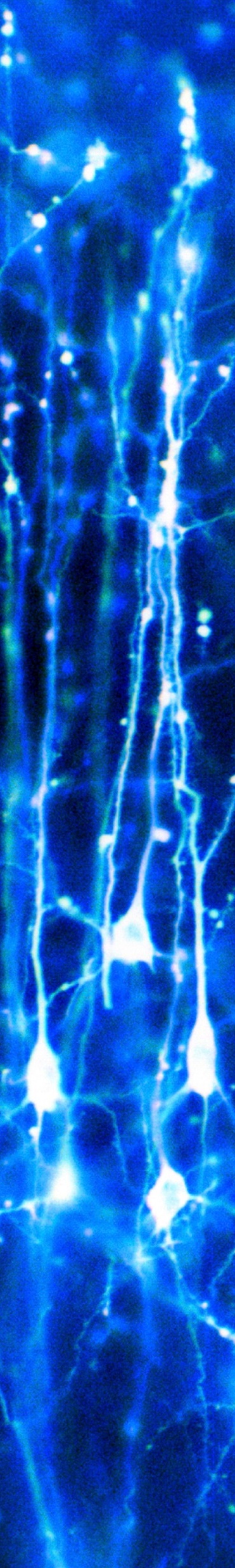 Neuron
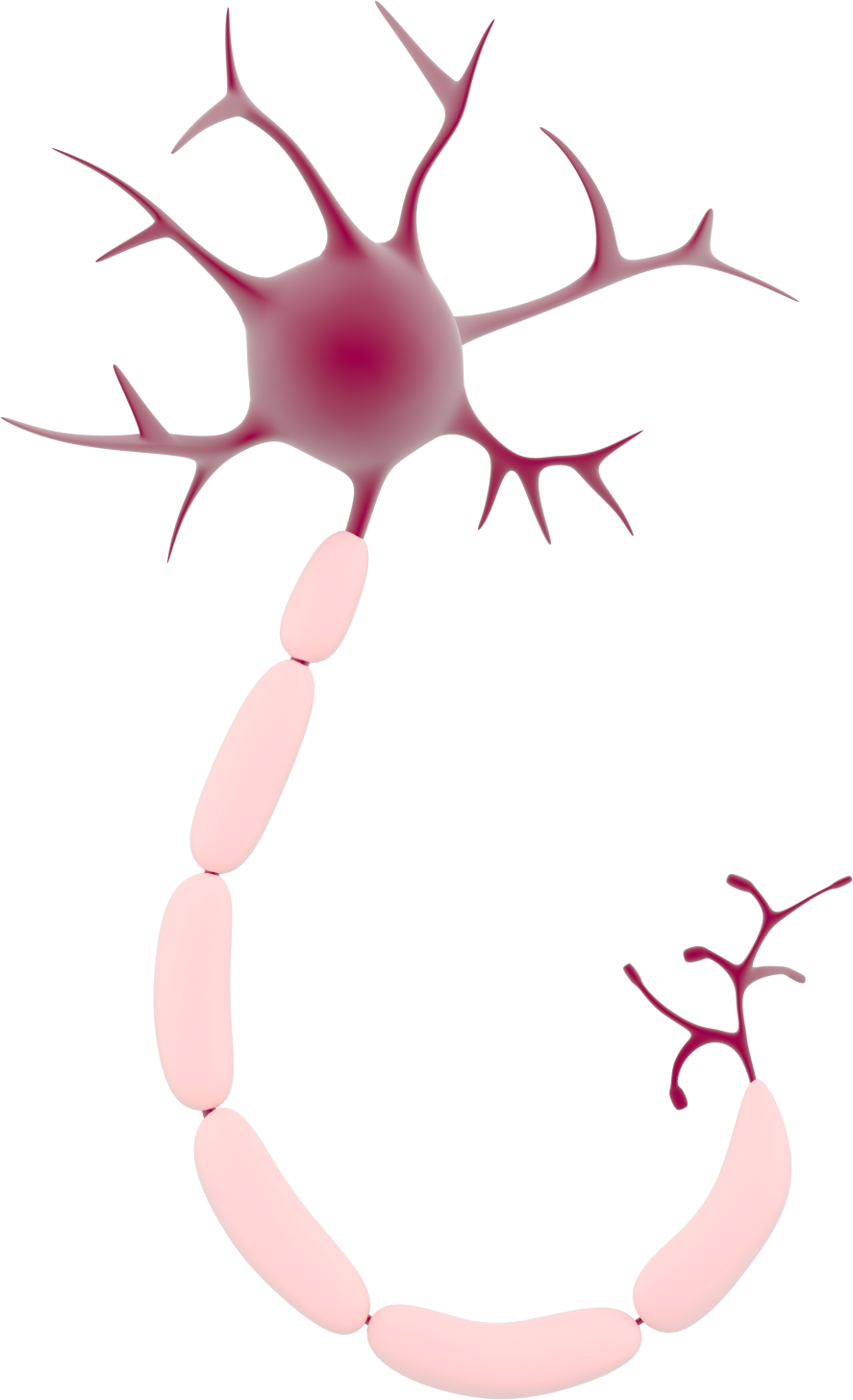 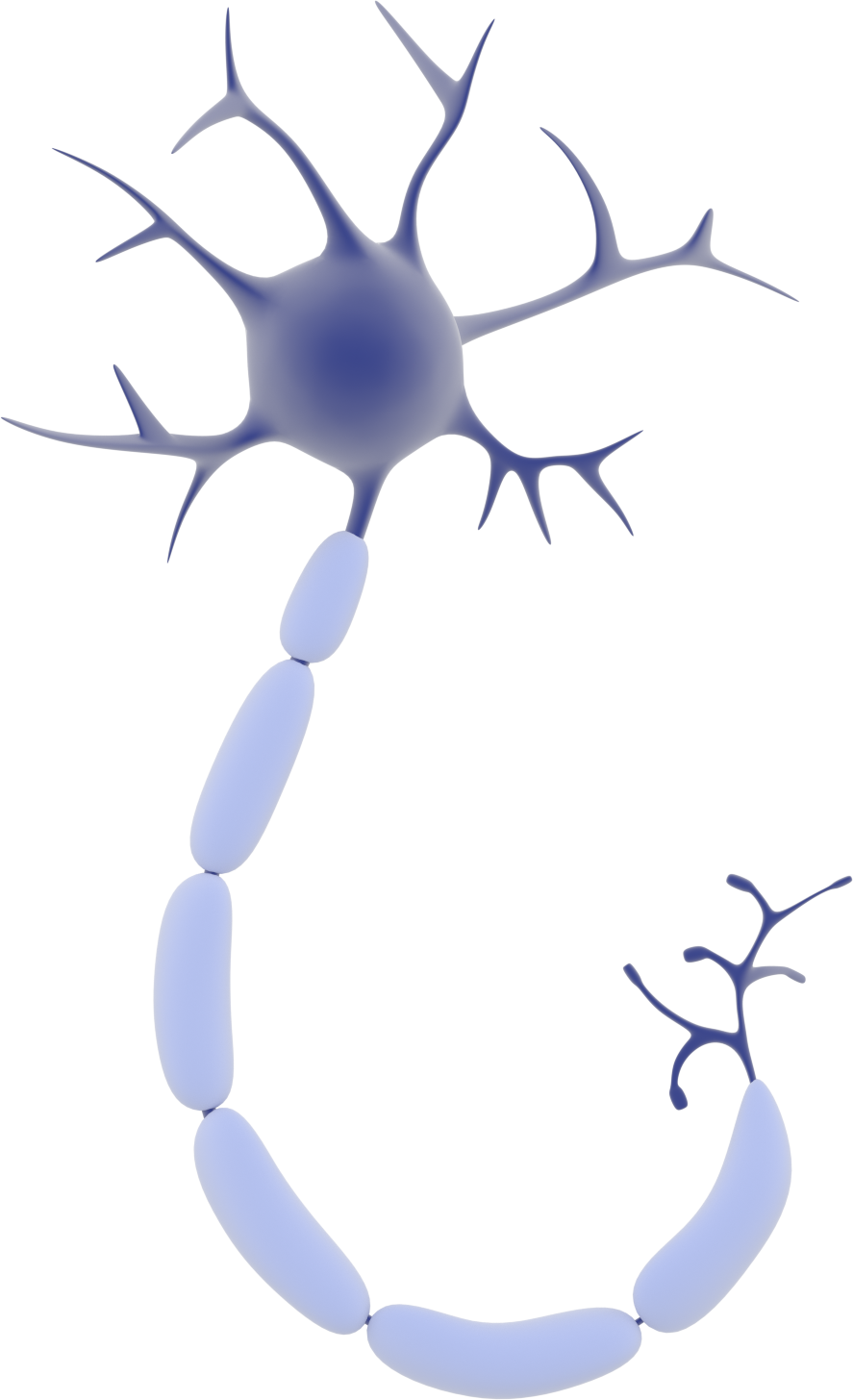 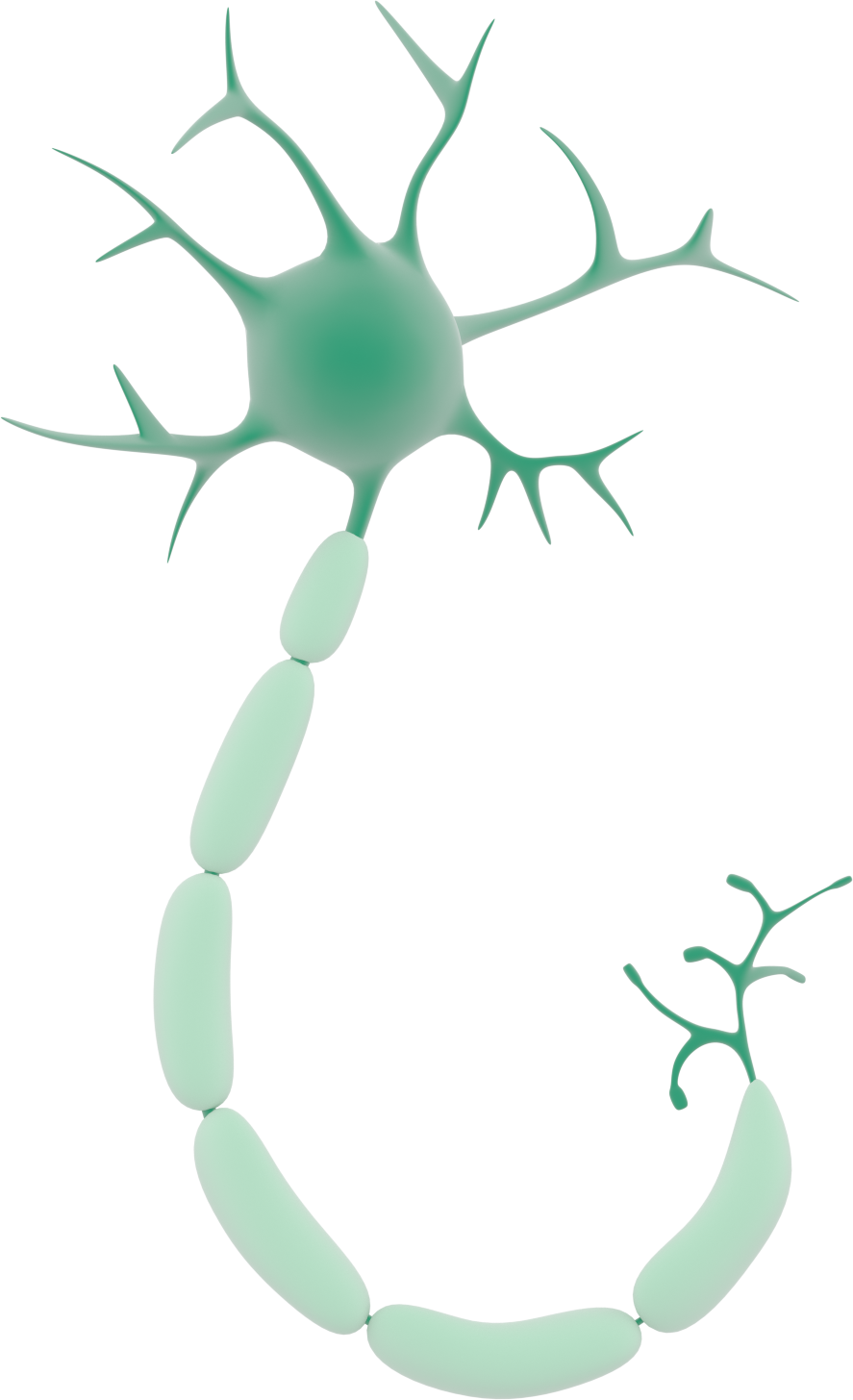 Signal sent
Signal received
'Neurons in the brain' by Dr Jonathan Clarke
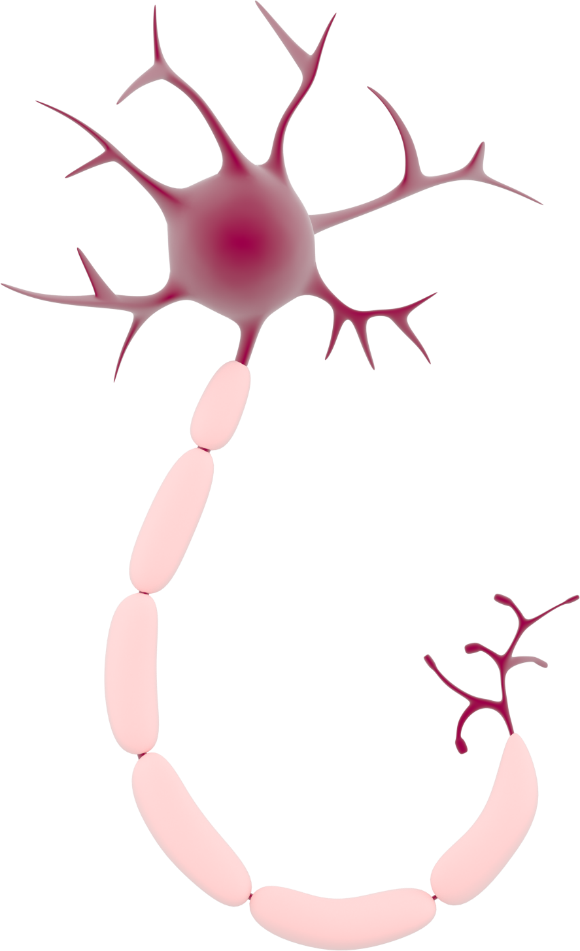 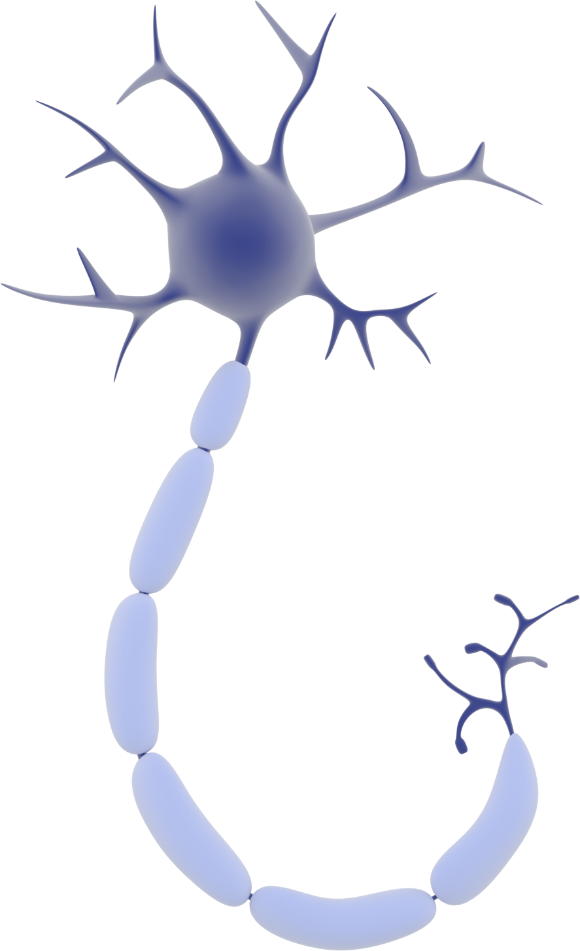 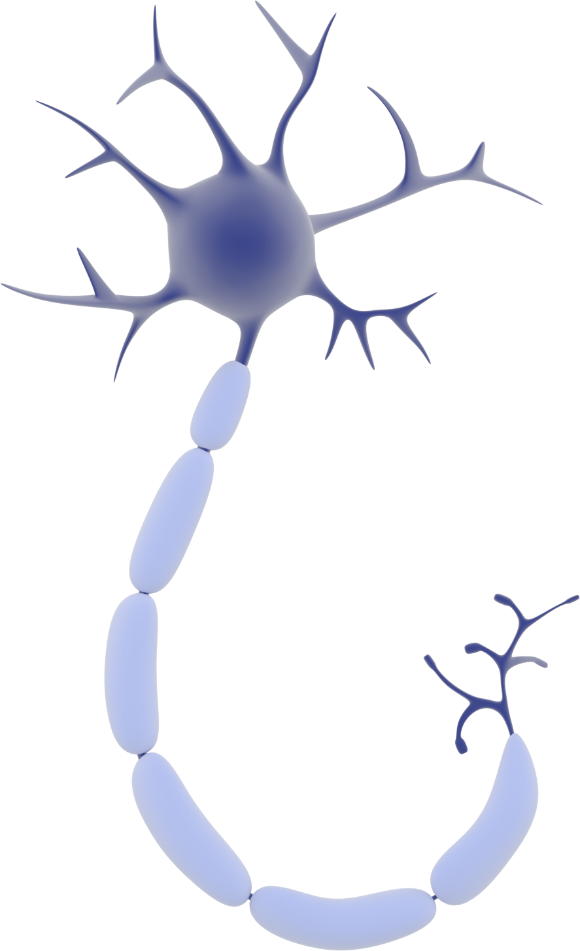 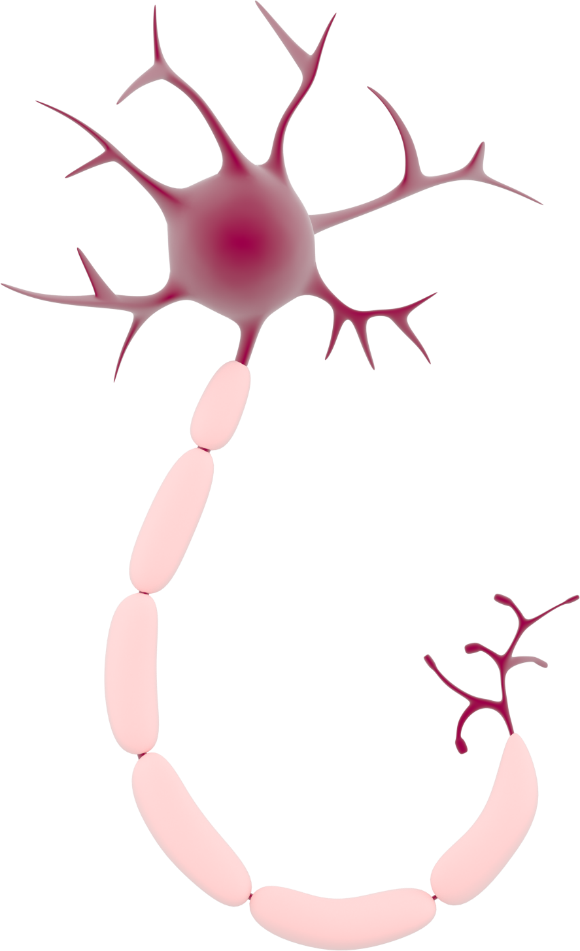 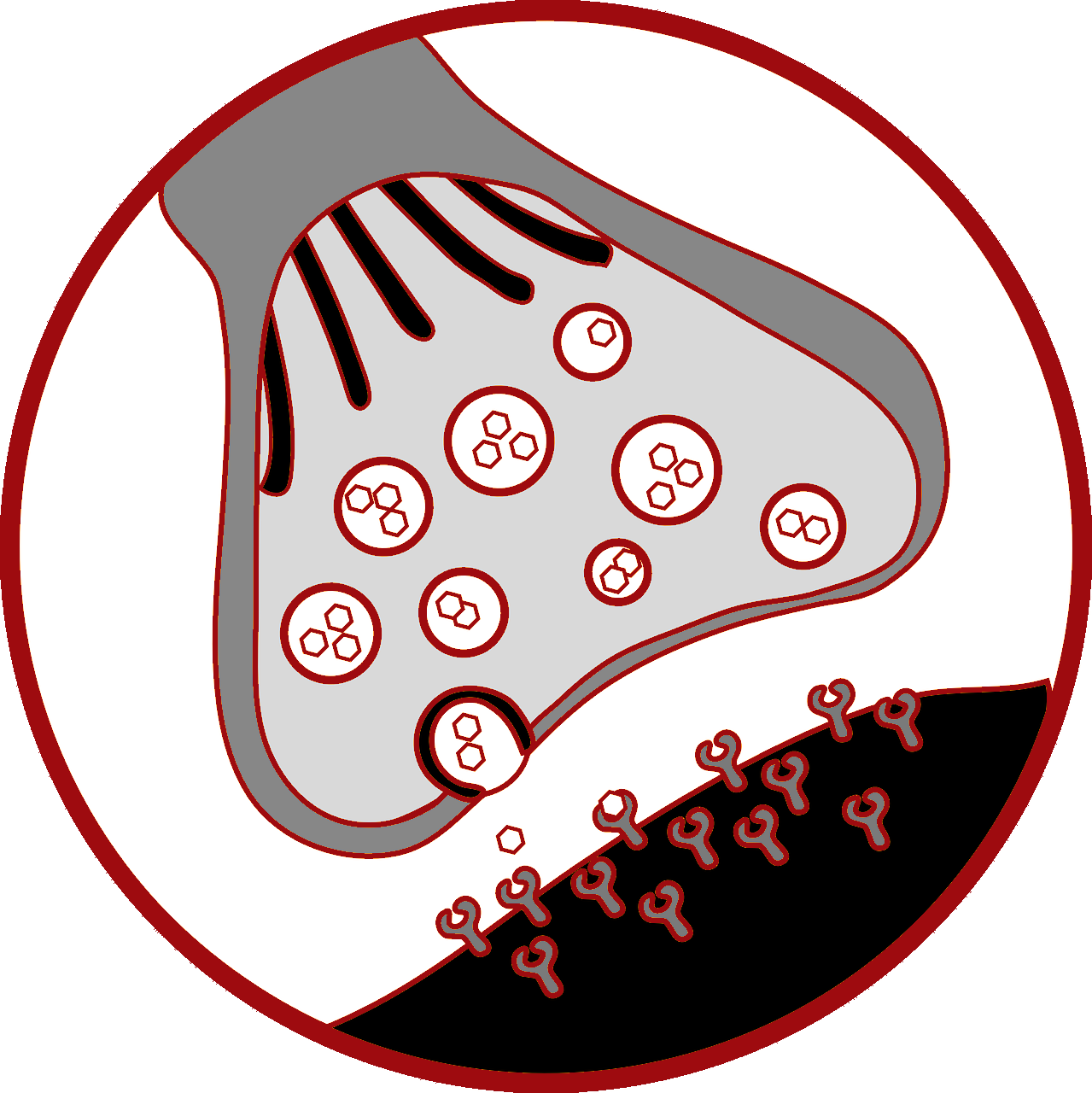 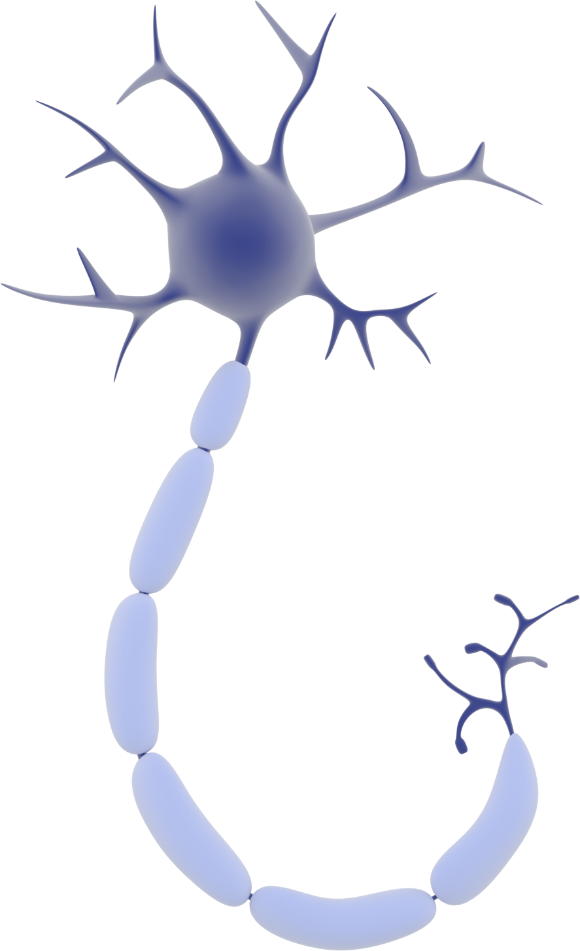 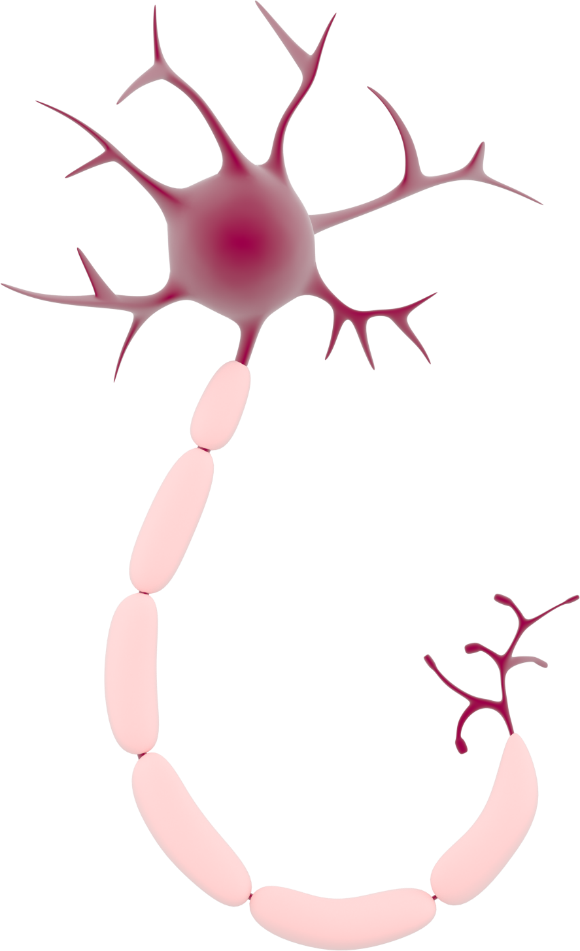 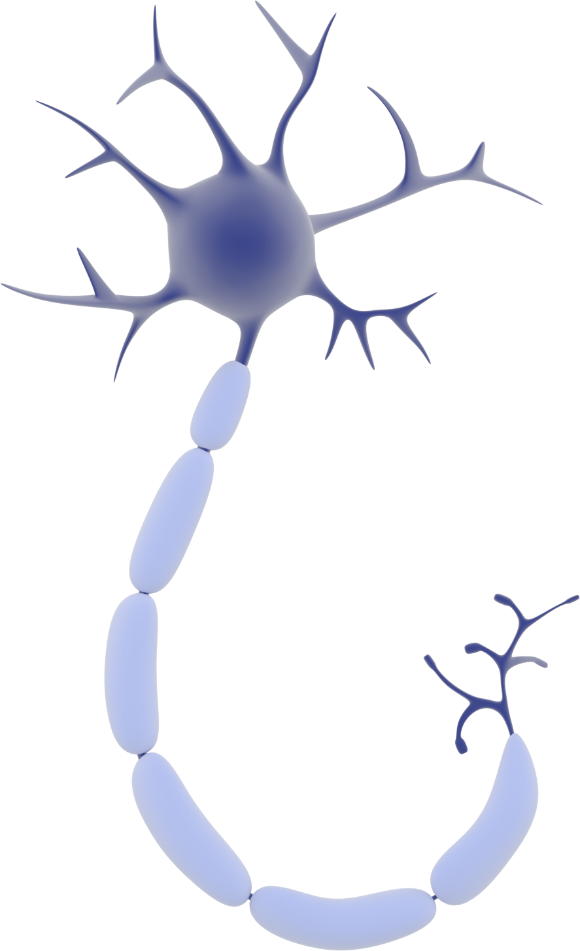 Synapse
Human Brain Development
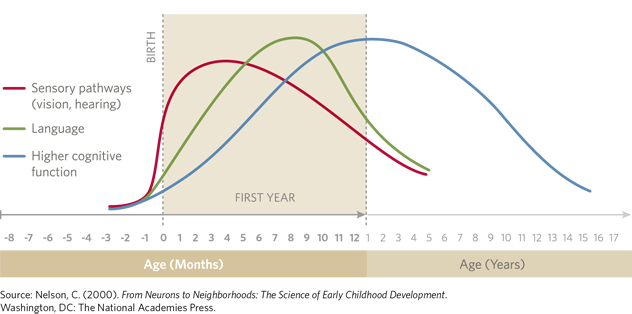 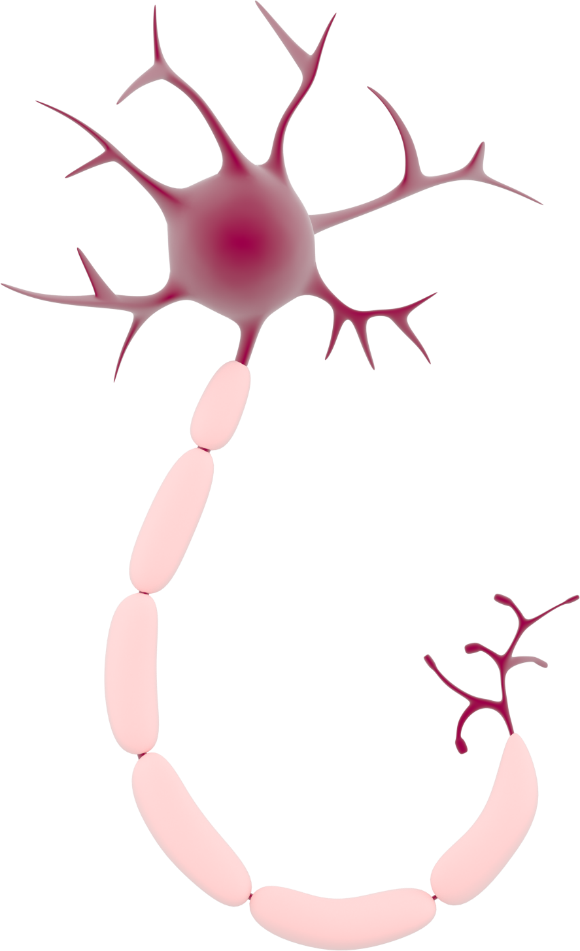 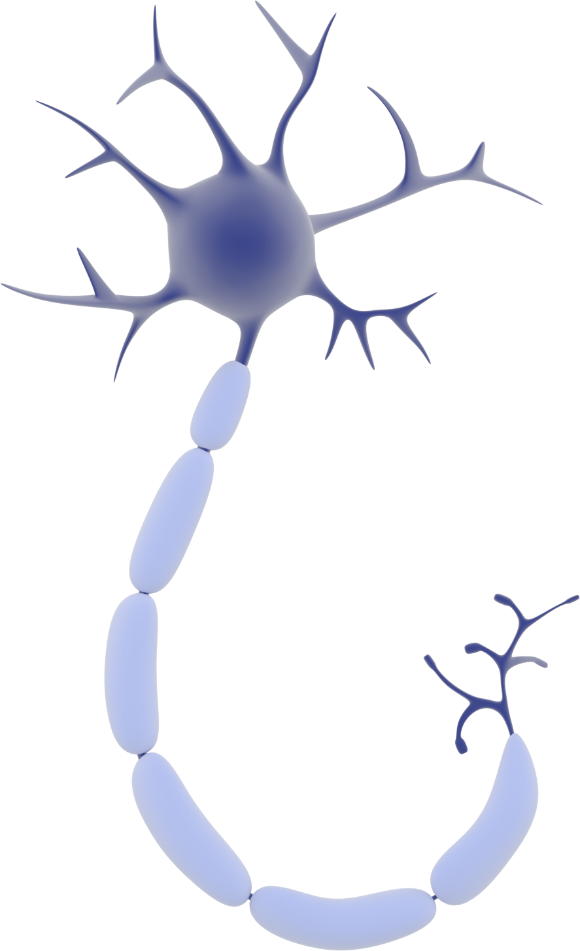 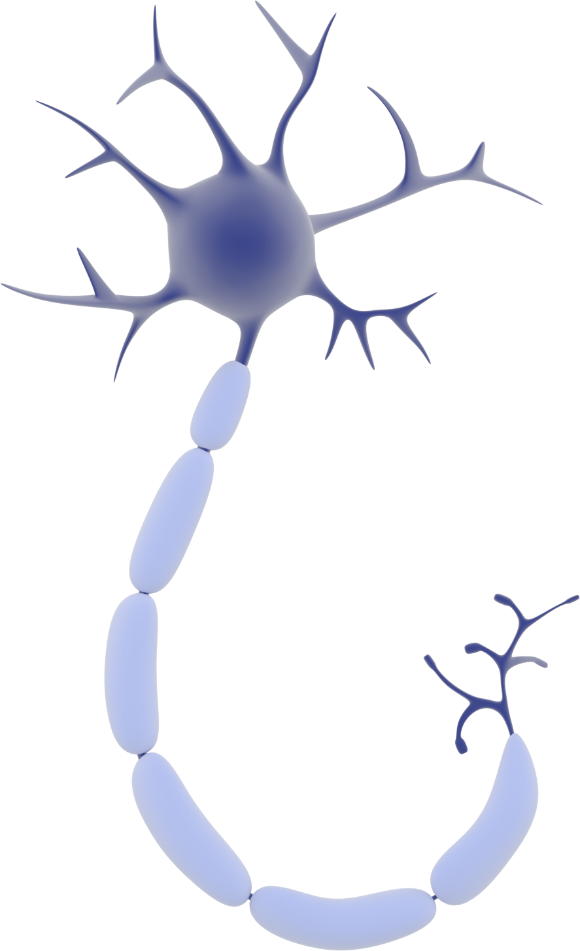 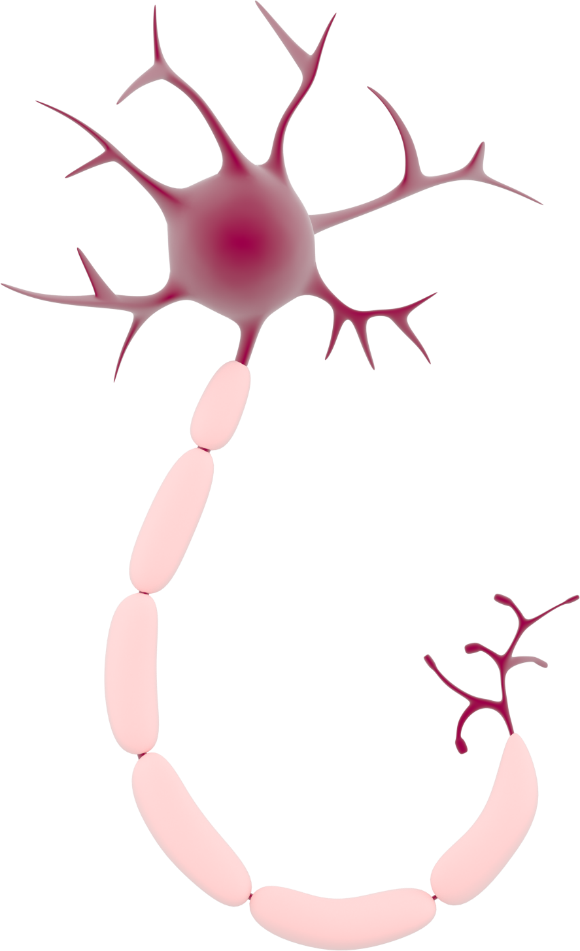 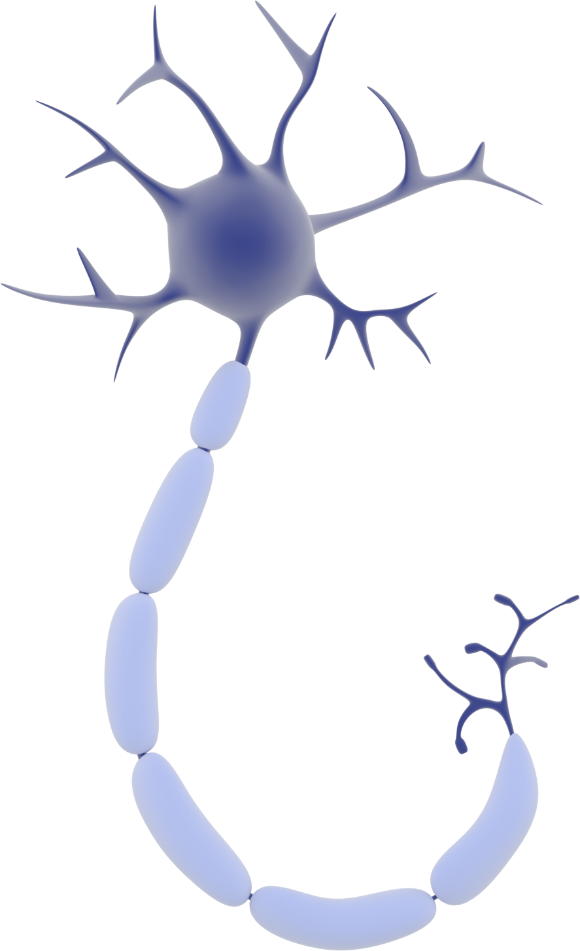 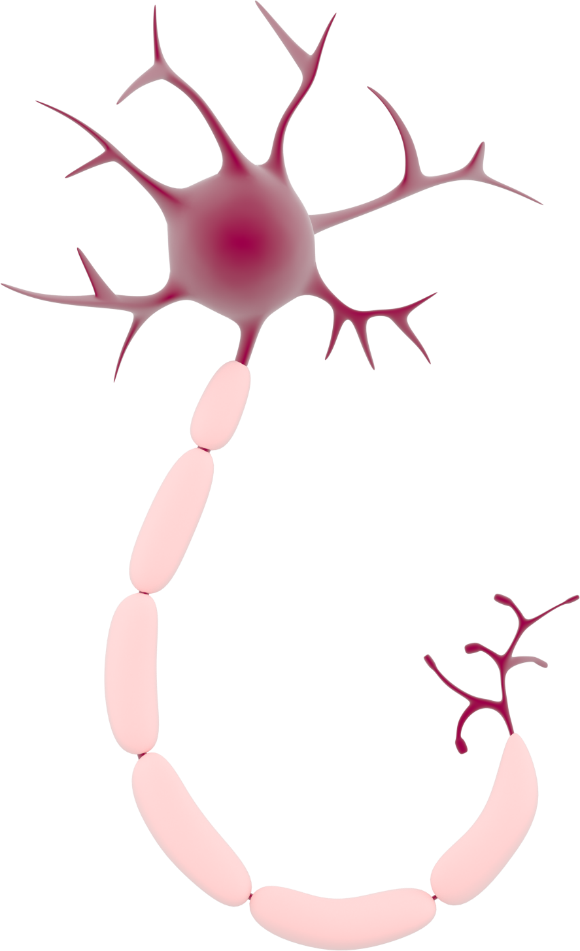 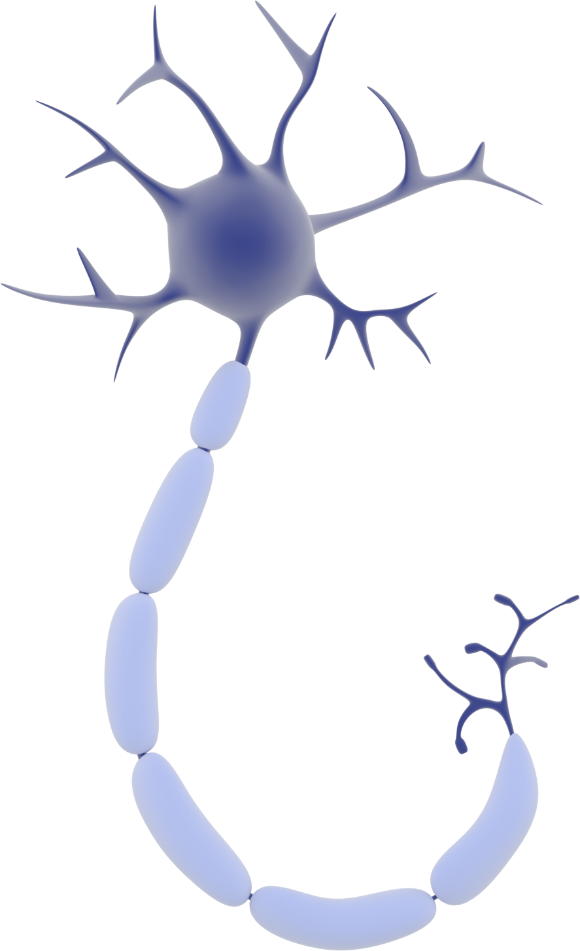 'Synaptic pruning'
Human Brain Development
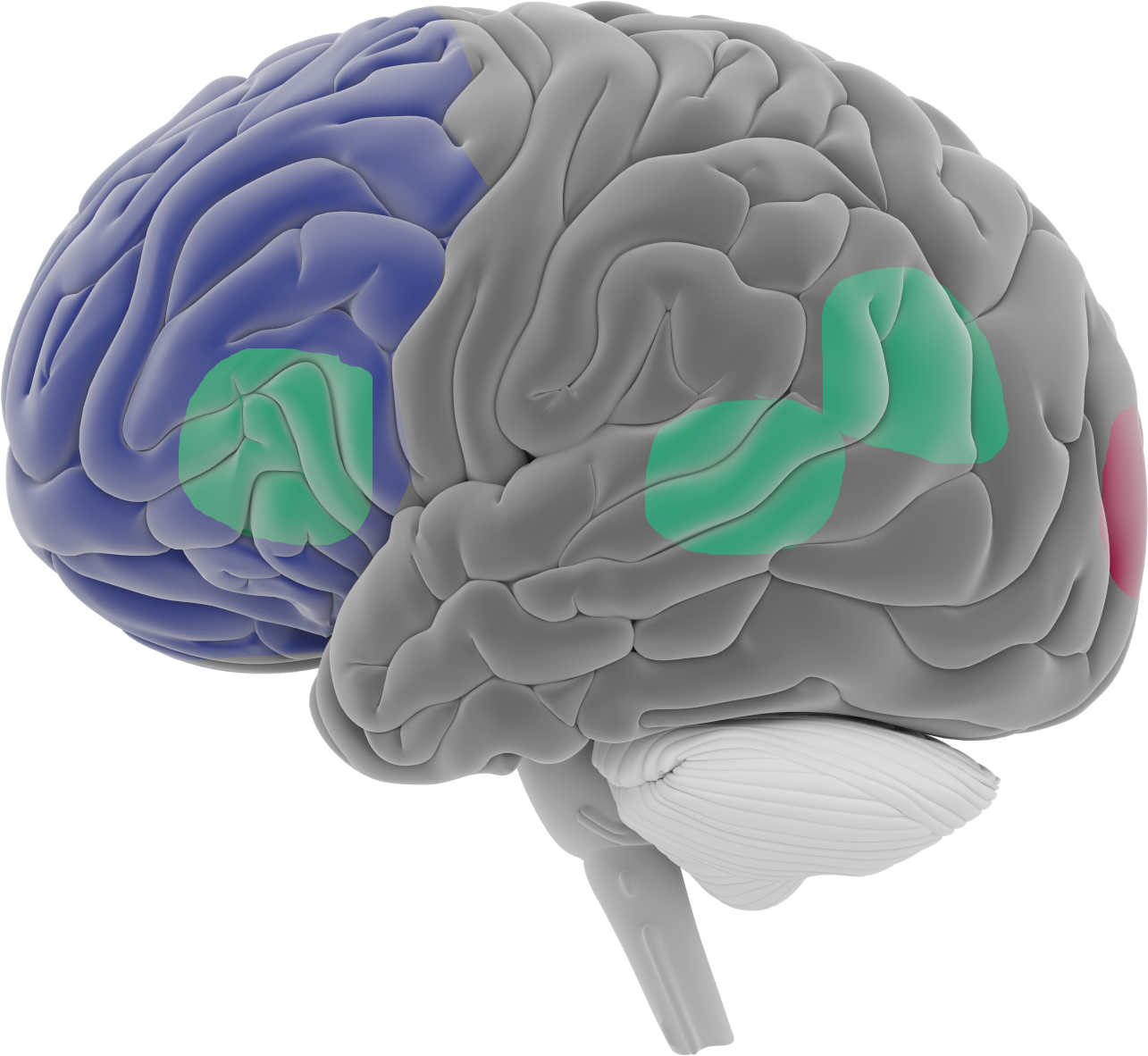 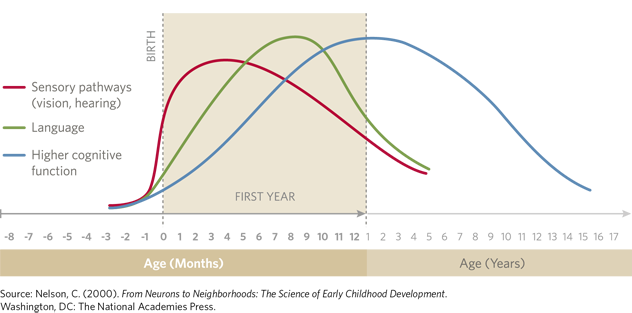 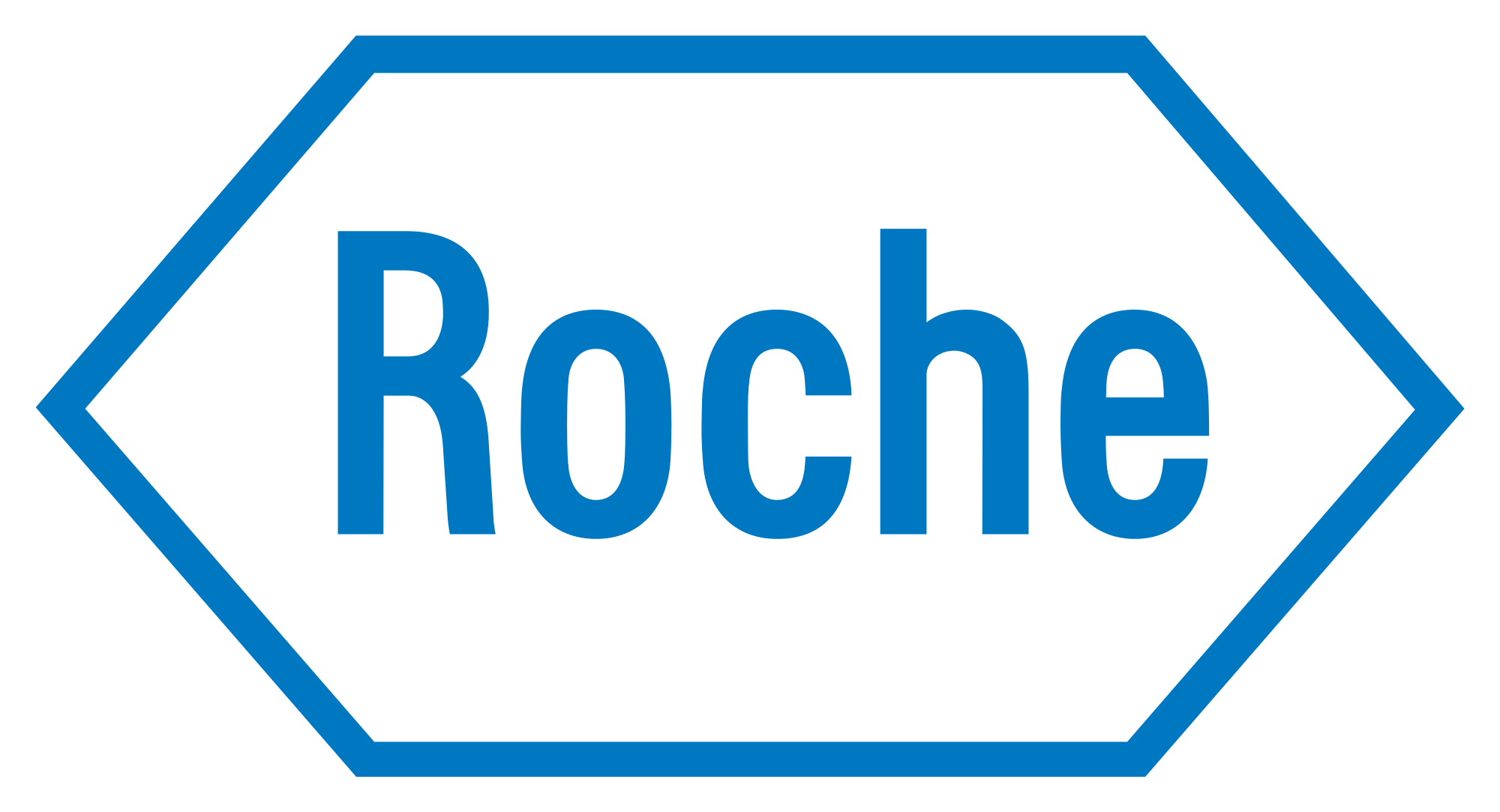 This activity has been supported by a grant from Roche Products Ltd
Sense of Self
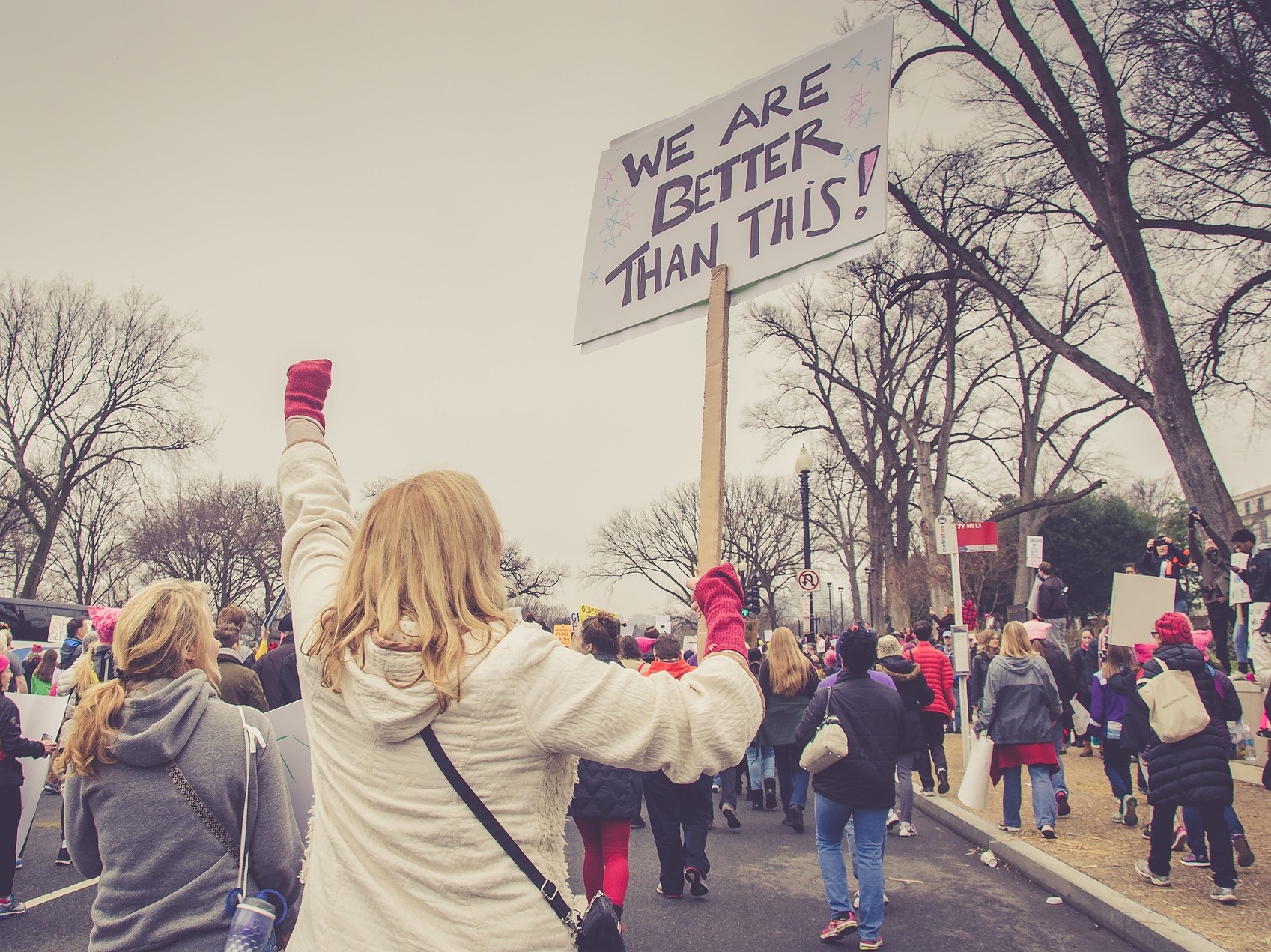 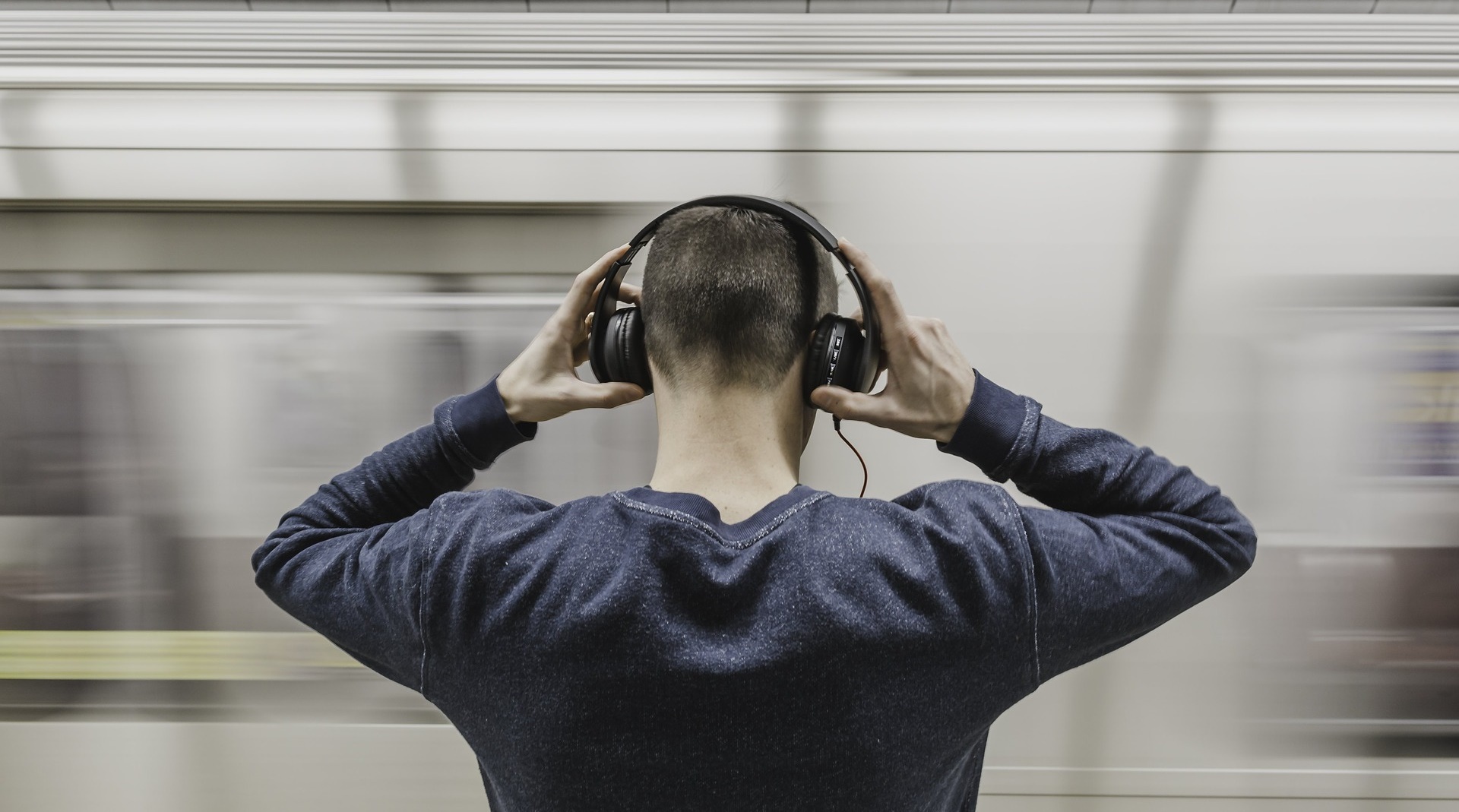 Politics
Music
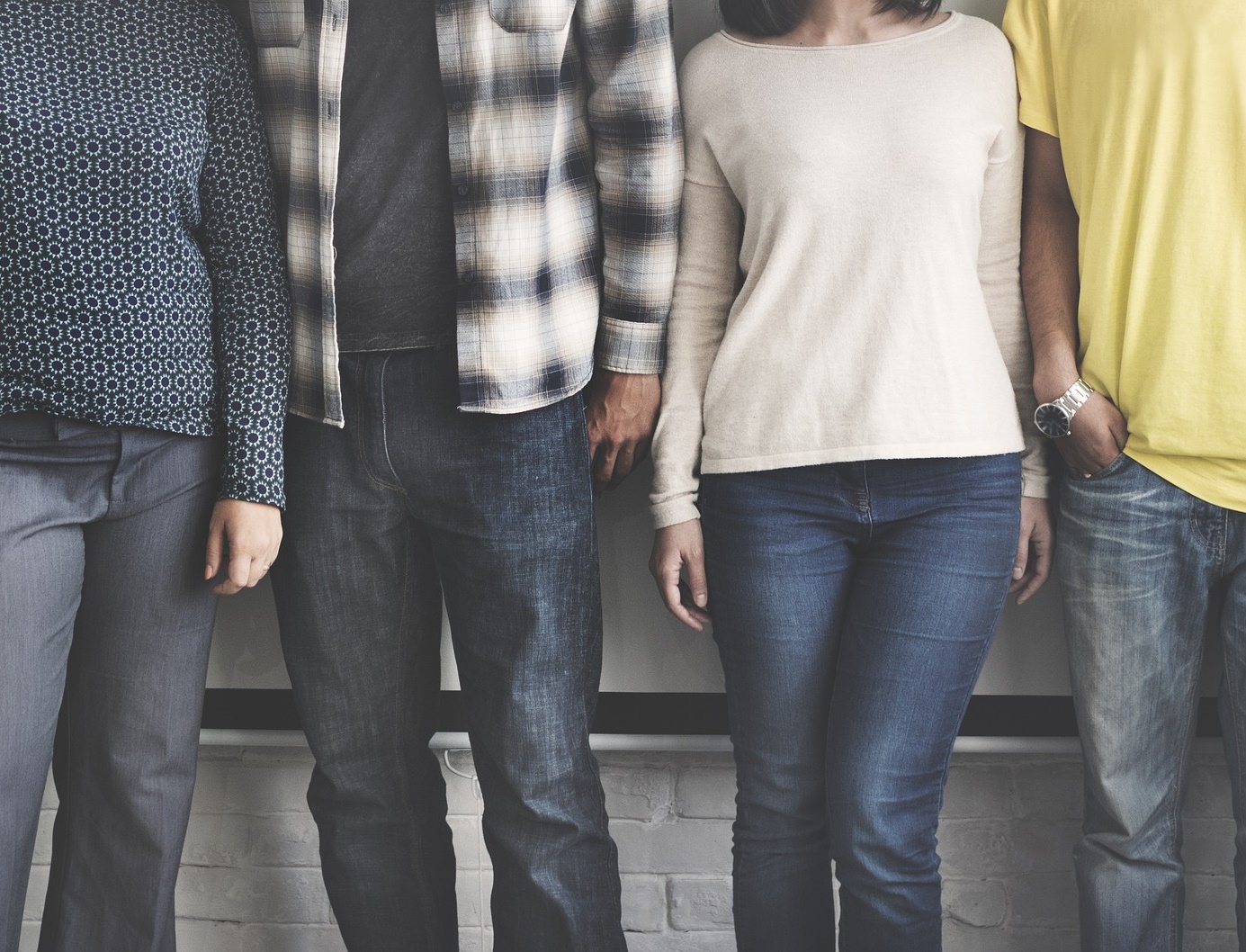 Fashion
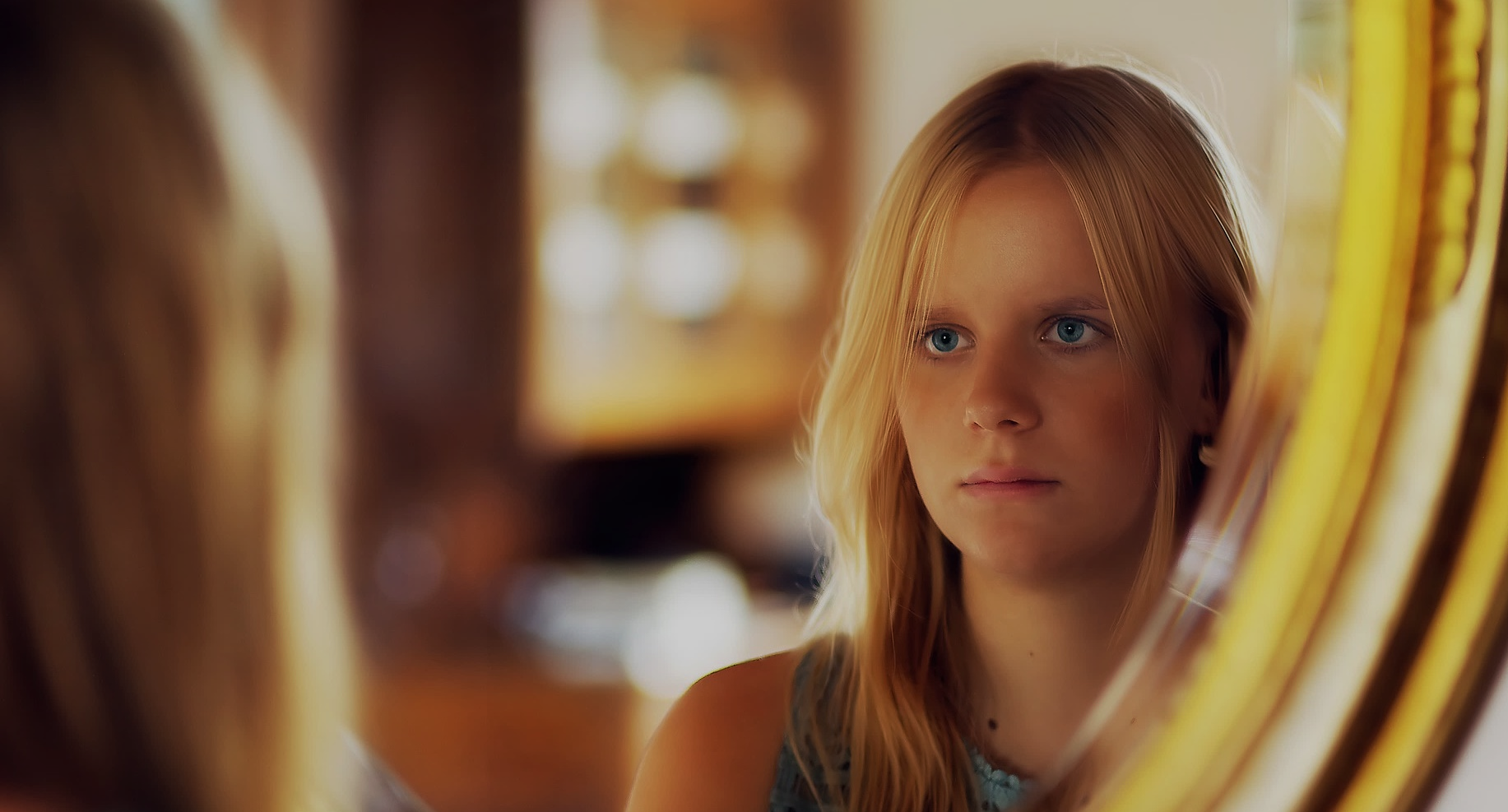 'Looking-glass self'
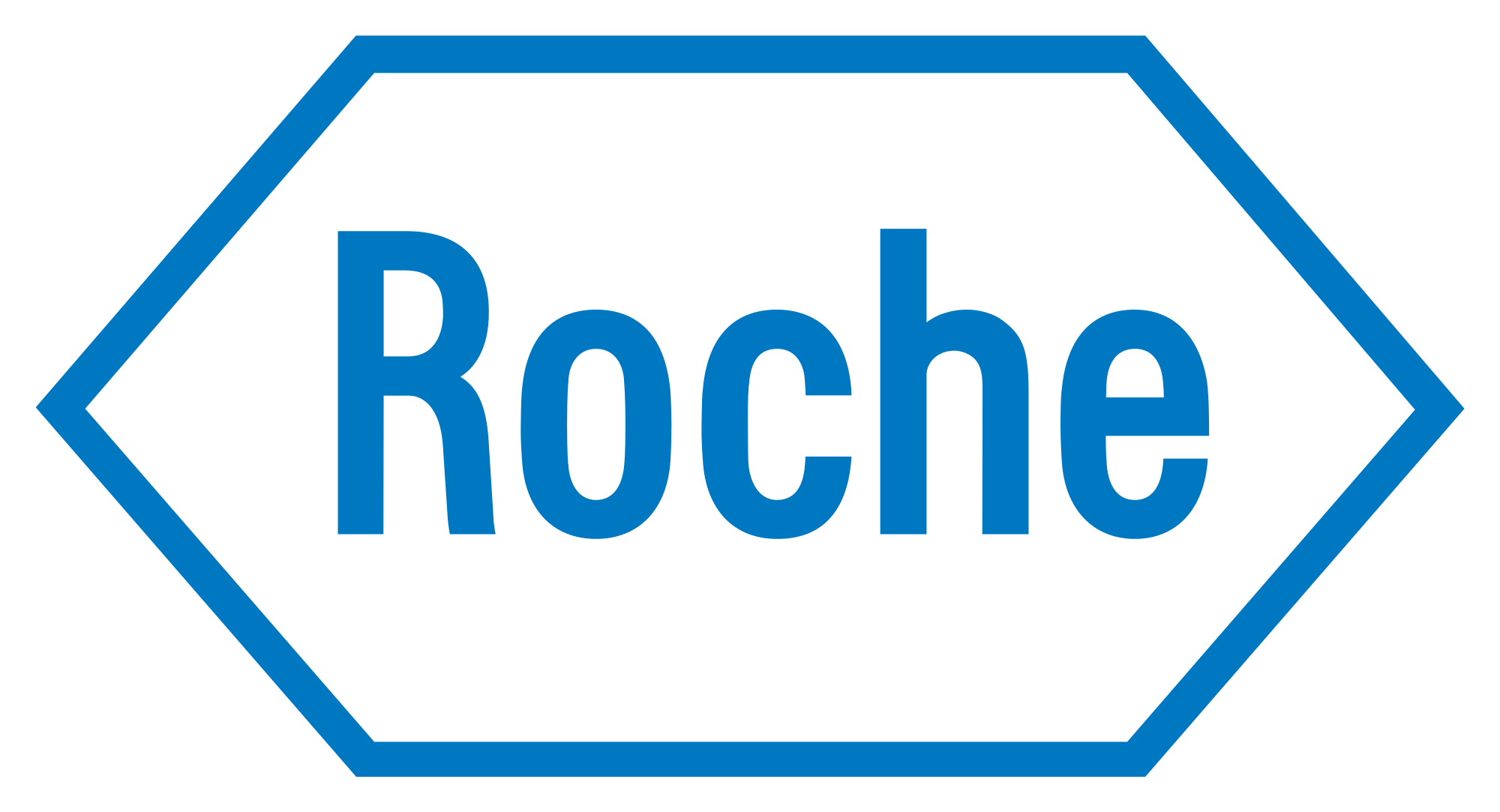 This activity has been supported by a grant from Roche Products Ltd
Risk-taking
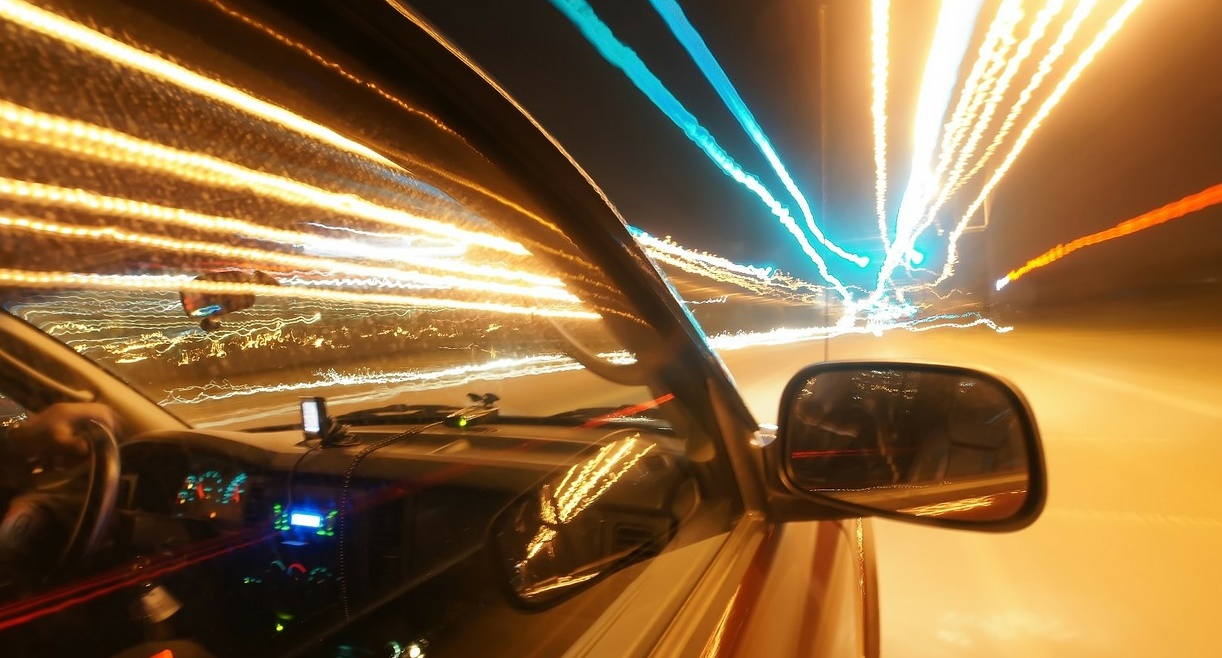 Stoplight Task
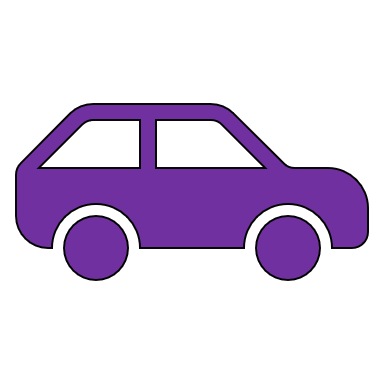 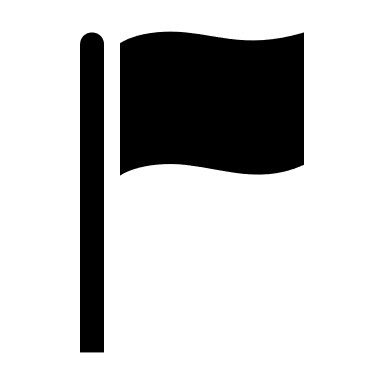 Chein, J., Albert, D., O’Brien, L., Uckert, K., Steinberg, L. (2011). Peers increase adolescent risk taking by enhancing activity in the brain’s reward circuitry. Developmental Science, 14, F1–F10.
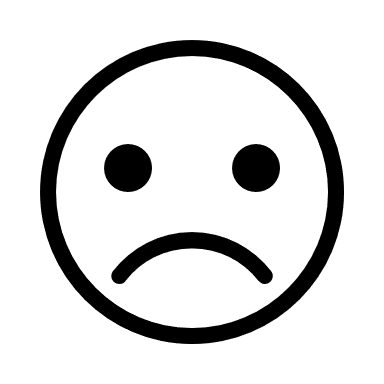 ?
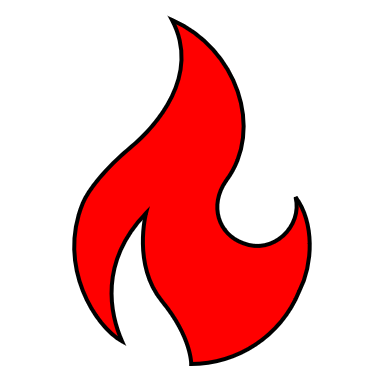 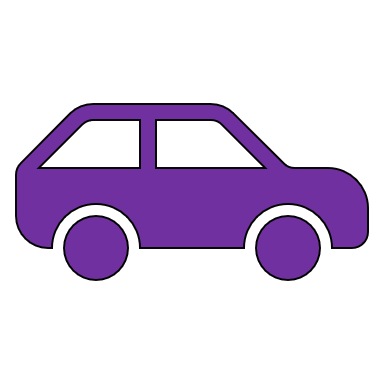 Graph based on data from Chein, J., Albert, D., O’Brien, L., Uckert, K., Steinberg, L. (2011). Peers increase adolescent risk taking by enhancing activity in the brain’s reward circuitry. Developmental Science, 14, F1–F10.
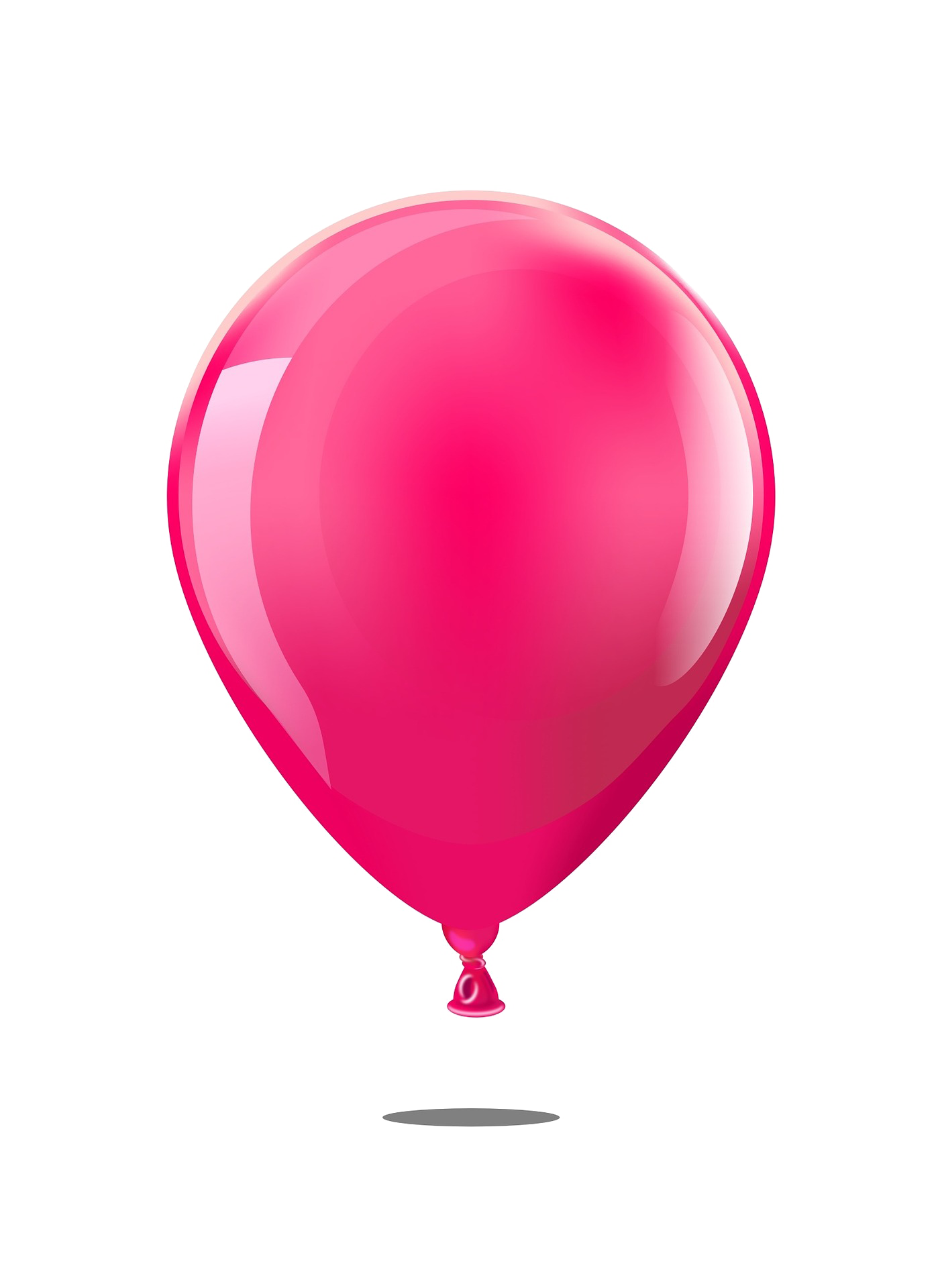 Balloon
game
Brain Activity
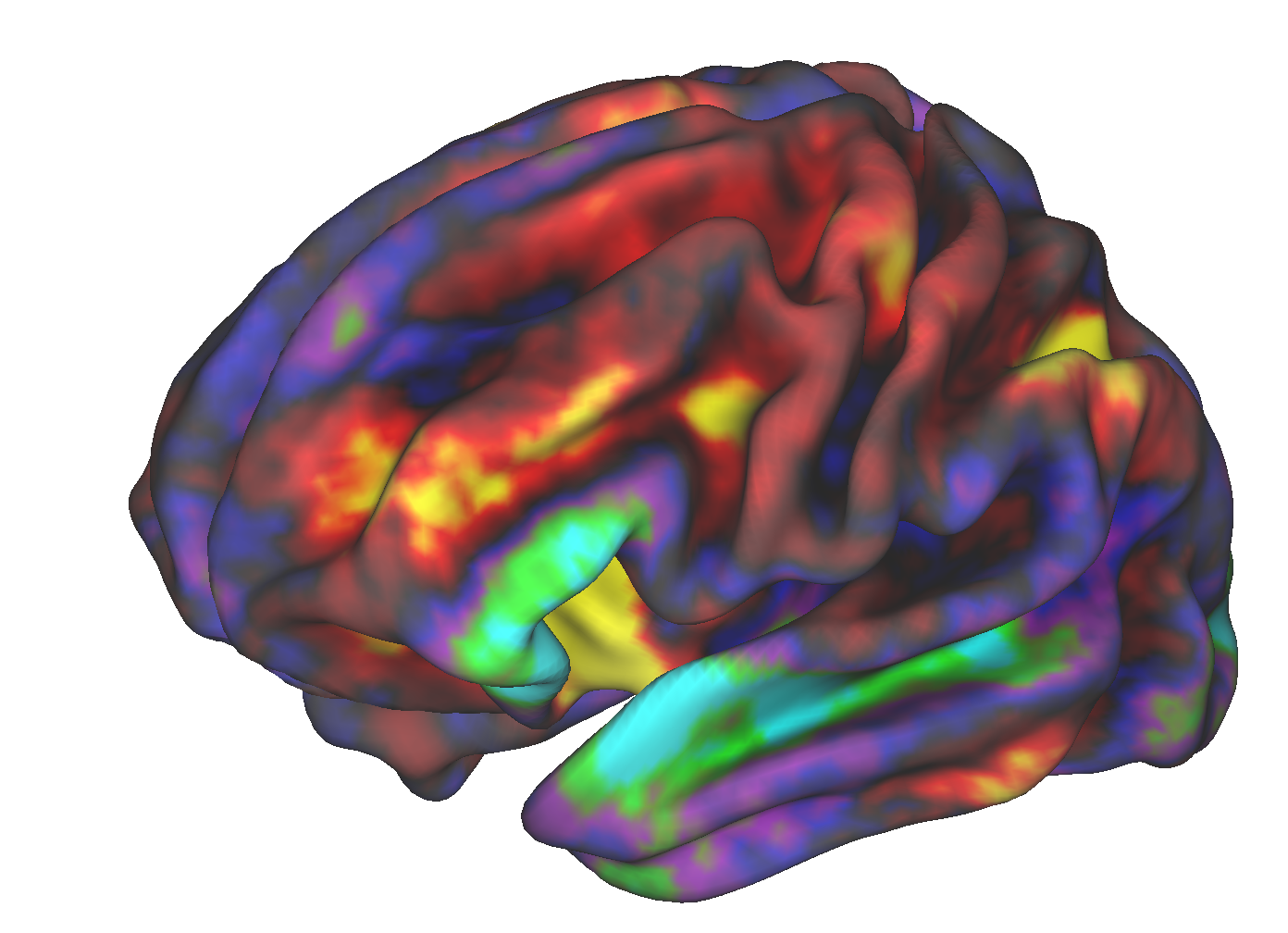 Brain regions involved in risk-taking are more activated in teenagers when they are with their friends, than alone
This effect is not seen in adults
Chein, J., Albert, D., O’Brien, L., Uckert, K., Steinberg, L. (2011). Peers increase adolescent risk taking by enhancing activity in the brain’s reward circuitry. Developmental Science, 14, F1–F10.
Image credit: Richard Watts, PhD, University of Vermont and Fair Neuroimaging Lab, Oregon Health and Science University
Brain Development
Front
Back
From above
From below
Gogtay, N., Giedd, J.N., Lusk, L., Hayashi, K.M., Greenstein, D., Vaituzis, A.C., et al. (2004). Dynamic mapping of human cortical development during childhood through early adulthood. Proceedings of the National Academy of Sciences USA, 101, 8174– 8179. Copyright 2004. National Academy of Sciences.
Teenage Brain - Take-home messages
The teenage brain is still developing in a number of ways including refinement through synaptic pruning
Different parts of the brain develop at different rates
In our teenage years, we develop a sense of self and become more aware of how we are viewed by others
Teenagers are different from both children and adults when it comes to both risk-taking and decision-making
HOWEVER
We are all individuals! There is no average teenager! Our brains develop at different rates and can be influenced by many genetic and environmental factors
The development of the teenage brain is remarkable!
[Speaker Notes: Briefly Introduce myself]
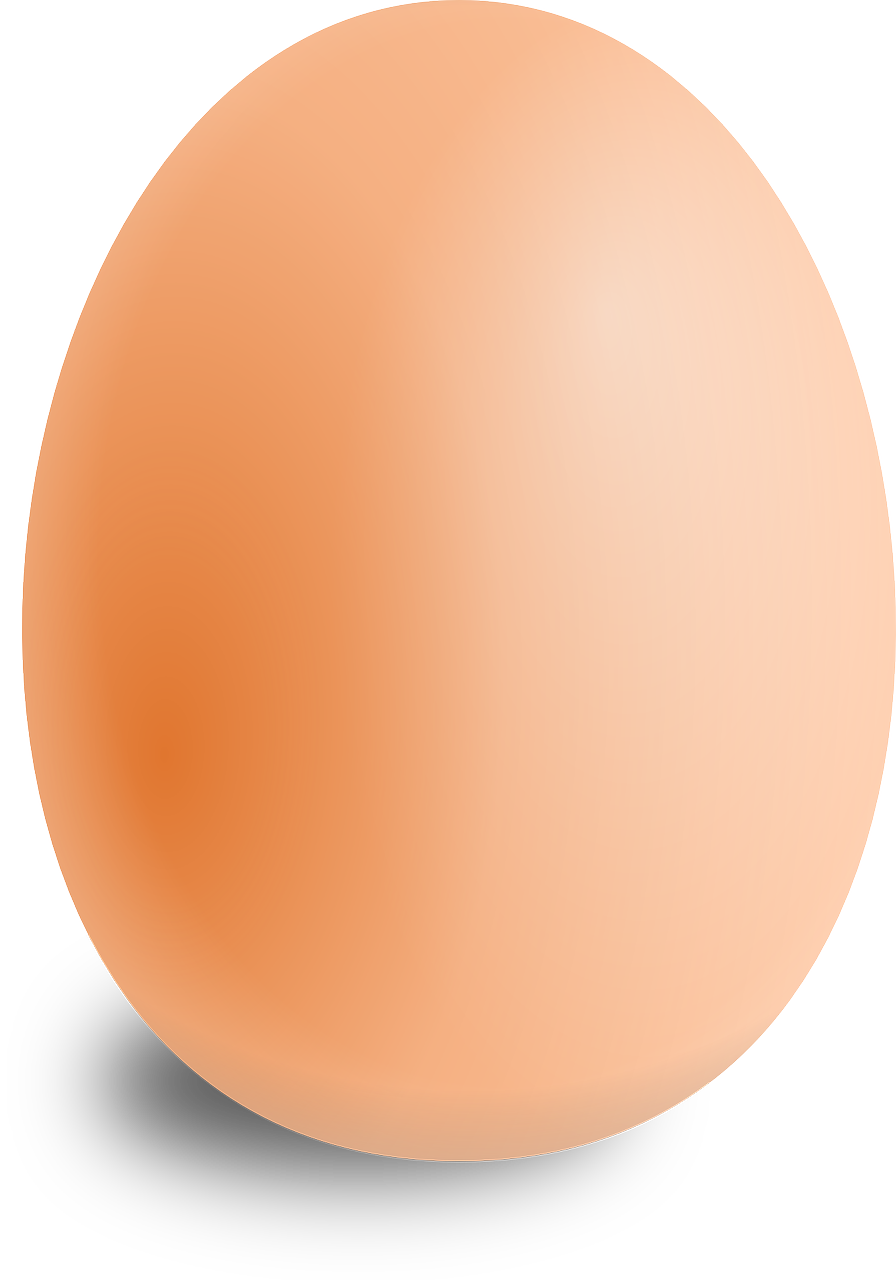 Egg
game
[Speaker Notes: Briefly Introduce myself]